Hermia
Demetrius
Lysander
Helena
Hermia
Lysander
Demetrius
Helena
Hermia
Demetrius
Lysander
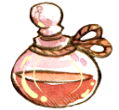 Helena
Hermia
Lysander
Demetrius
Helena
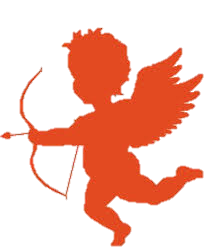 ‘A Midsummer Night’s Dream’: Knowledge Organiser